An introduction to using sequence data for the epidemiology of pathogens
Aldert Zomer, Soe Yu Naing, Jaap Wagenaar, Linda van der Graaf-van Bloois
Utrecht University – Infectious Diseases and Immunology
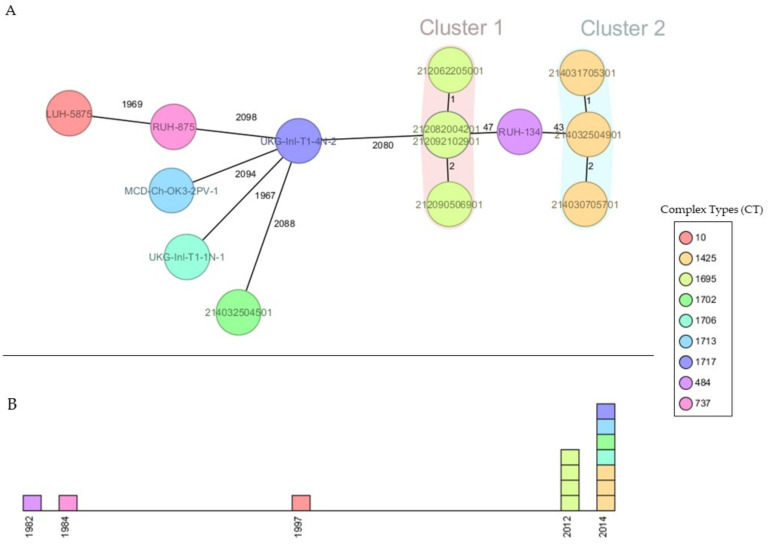 Tracking pathogens using sequencing
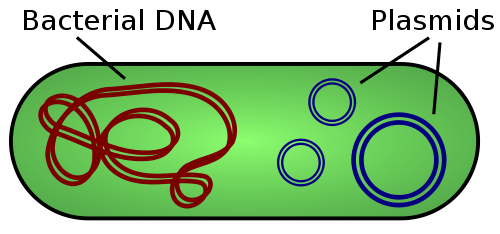 Genome Sequencing (WGS)


Amplicon Sequencing (16S, 18S, ITS)


Shotgun Metagenome sequencing
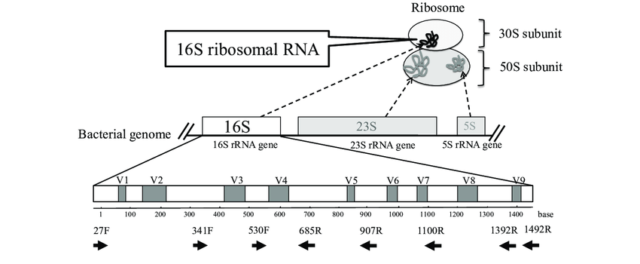 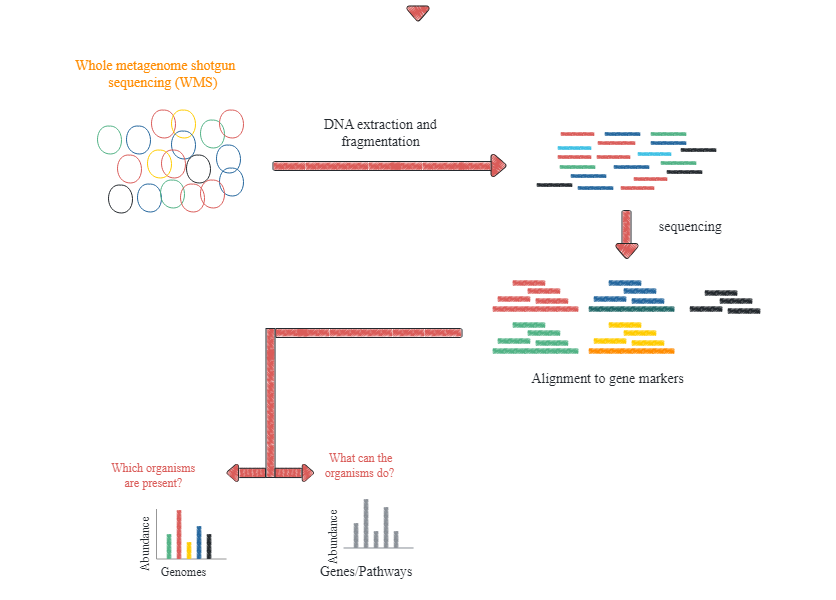 Millions of microbial genomes
Microbial sequencing projects
Next generation sequencing (NGS)
Sanger sequencing
454
Illumina
Nanopore
The global
ocean sampling
for metagenomics
First multicellular
organism: C. elegans
Microbial Sequencing projects
1000 genomes
6 weeks
<100 €/ genome
First bacteria:
H. influenzae
1 genome
2 years
100k €/ genome
2015
2020
2016
Complete genomes
Draft genomes
Sequencing tech
Pacific Biosystems
(PacBio)
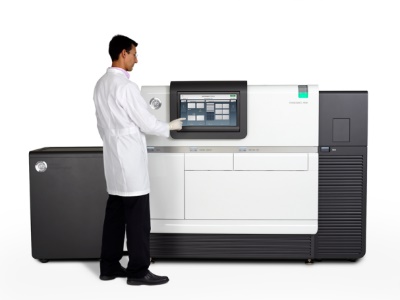 IonTorrent
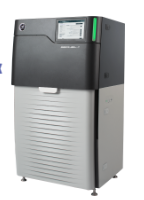 Short read
Long reads (20 kb)
Perfect for genome assembly
Moderate to high error rate
cheap, fast, sequence errors,
 200-400 bp reads
Long read
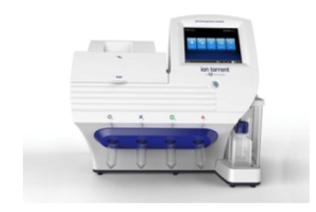 Illumina
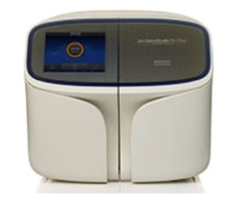 Oxford Nanopore Technologies
MiniSeq MiSeq NextSeq HiSeq HiSeqX NovaSeq
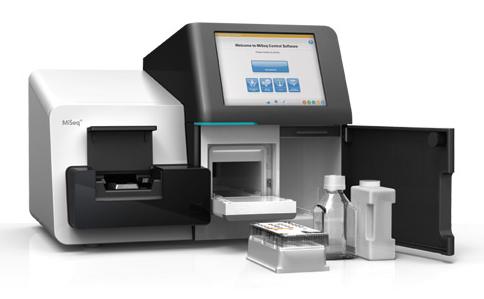 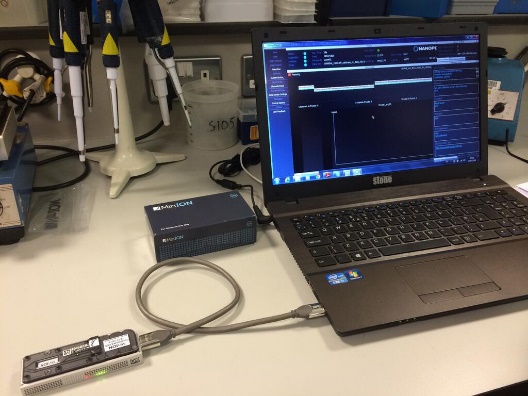 Ion PGM
Ion Gene S5
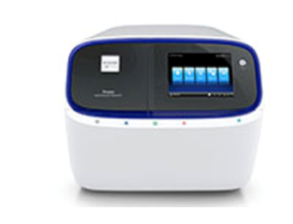 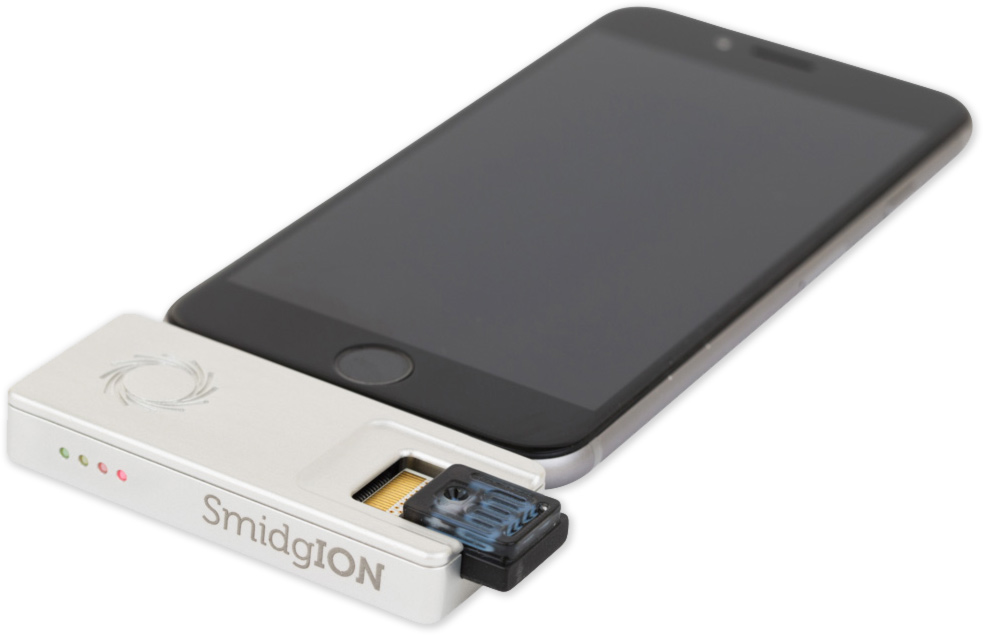 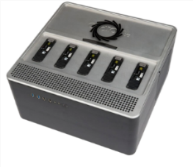 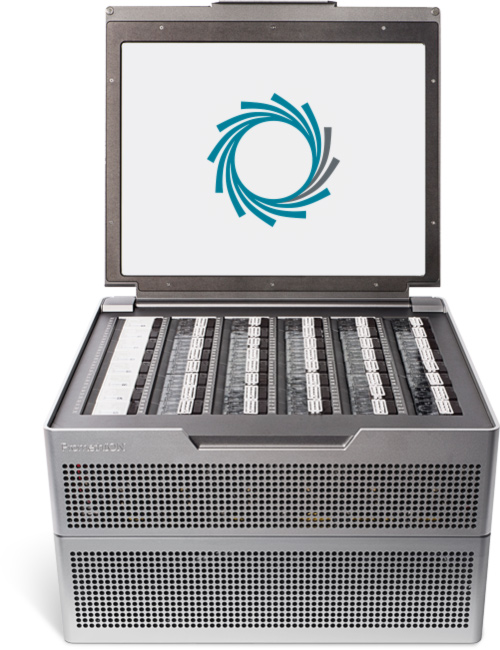 Tiny (minION)
Long reads (>50 kb)
Perfect for genome assembly
Moderate to high error rate
cheap, precise, slow, high-throughput, 50-300 bp reads
PromethION
SmidgION
GridION
Ion Proton
Short read sequencing
Fragmented DNA is sequenced into “reads”
Reads can be organized into read pairs
Read pairs can be puzzled together into “contigs”
Contigs can be ordered according to their expected position into “scaffolds”
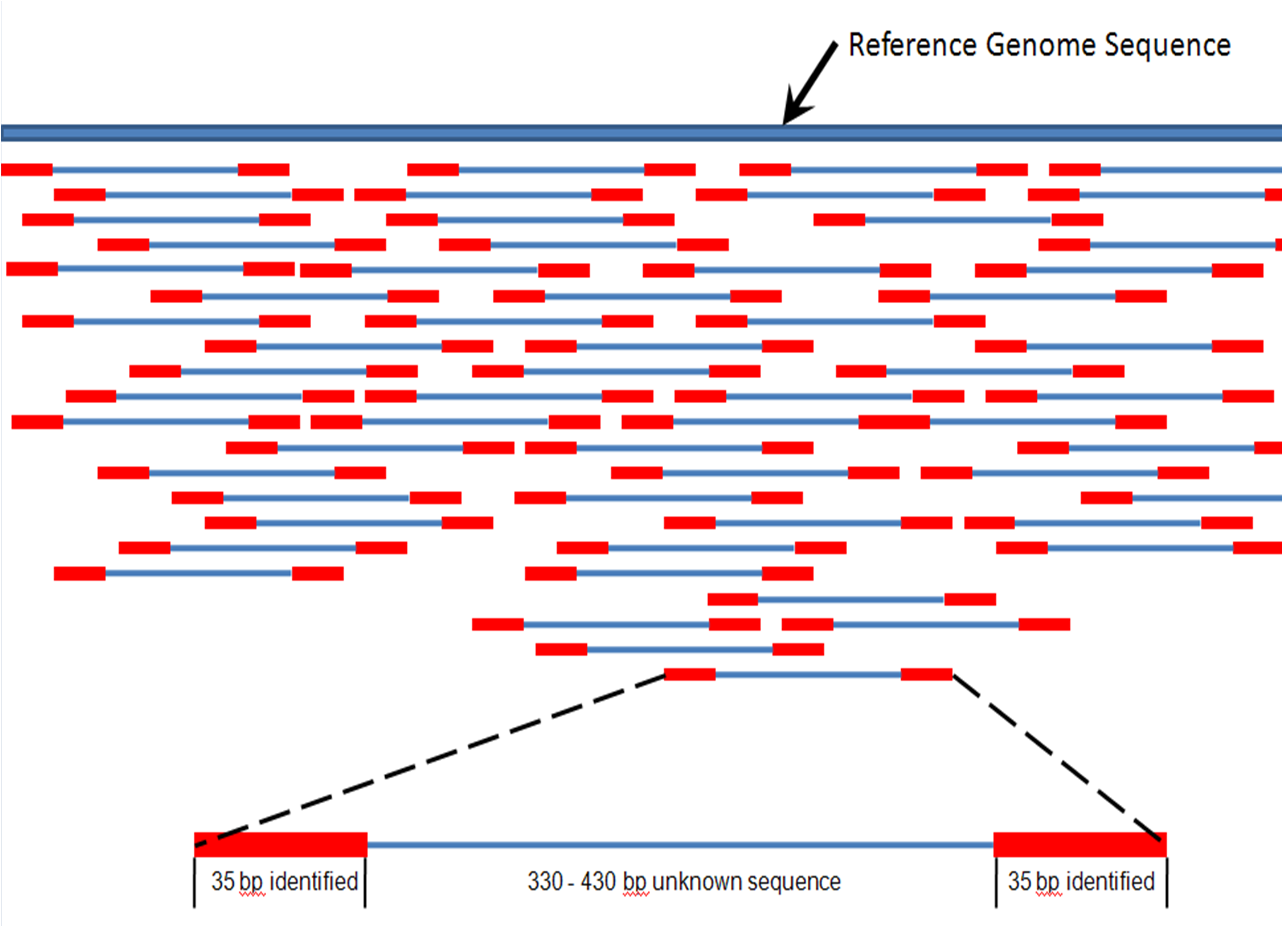 Reads
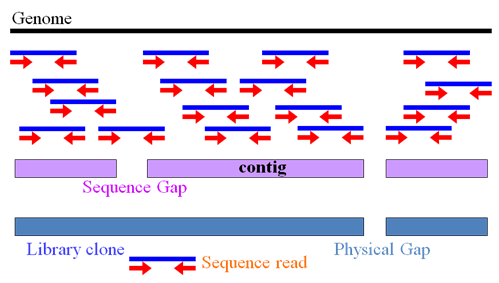 Contigs
Scaffold
Long read sequencing
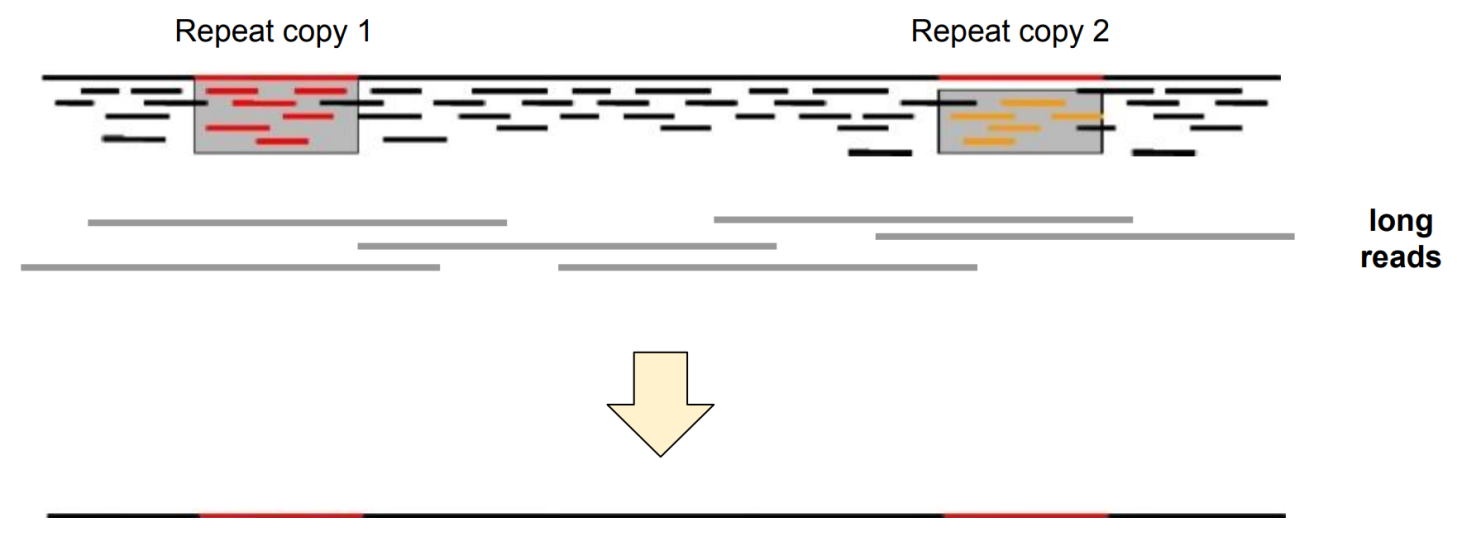 short reads: contig breaks

long reads span repeats


resulting in complete assemblies


Recognizing what is plasmid
and what is chromosomal DNA
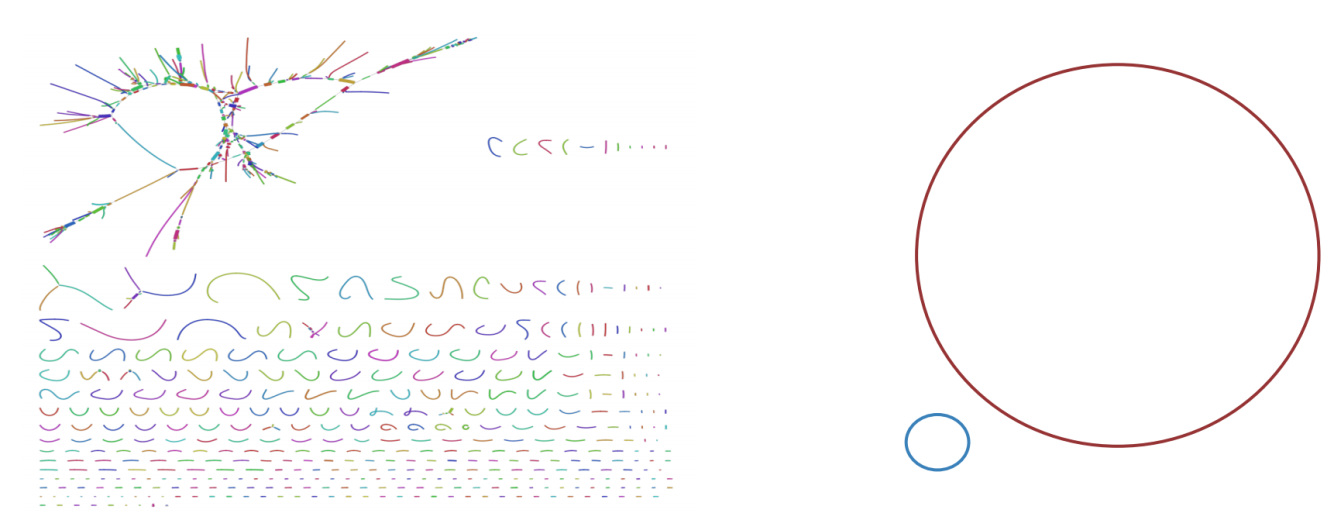 short read assembly
long read assembly
Terminology: Sequence Alignment
Reference sequence
ACGCGATTCAGGTTACCAGCGTAGCGCATTA- CAC
Aligned sequence  1
ACGCGTTTCAGGTTACCAGCGTAGCGCATTAGCAC
Aligned sequence  2
ACGCGATTCAGGTTACCAGCGTACCGC –TTA -CAC
insertion
deletion
Single nucleotide polymorphism (SNP)
indel
Multi Locus Sequence Typing (MLST)
Web assigned :
ST
PCR
Sequencing
alleles
2
3
1
1
4
4
3
..GCTTG..
..TAGGC..
..ATGCA..
..TAAGA..
..ACTGA..
..CGCTG..
..GAATC..
purA
ack
sar
fdh
ST398
tuf
pta
cpn60
Allelic
Sequences
Sequence type (ST)
PCR product
Allelic type
Housekeeping genes 
(or core genes)
Multi Locus Sequence Typing (MLST)
Gene 1
Allele 1
1
1
1
1
2
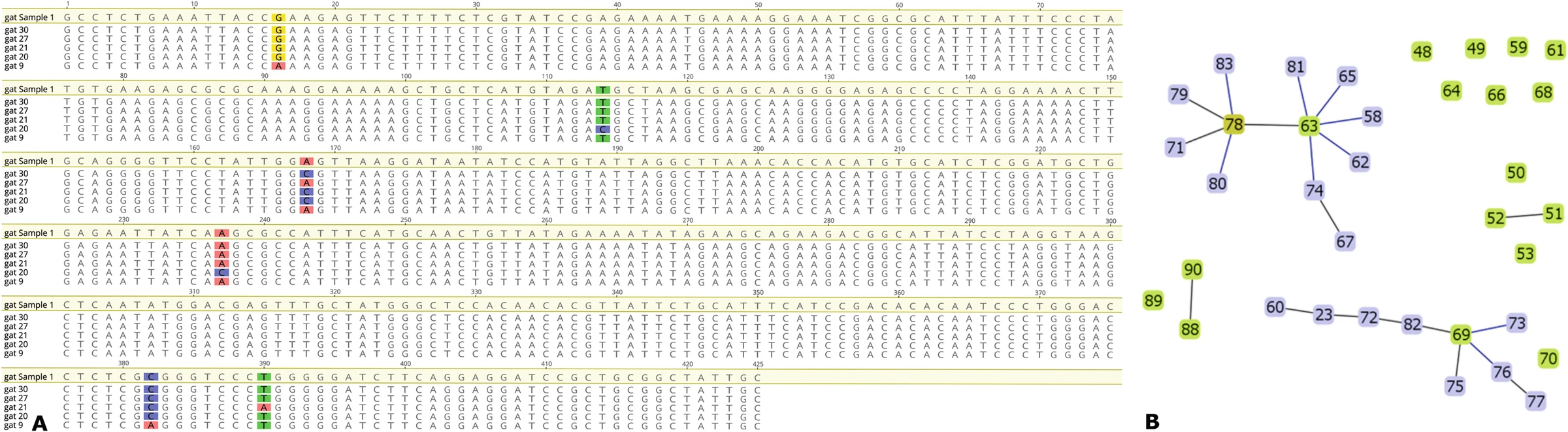 Gene 2
Allele 1
2
1
2
2
1
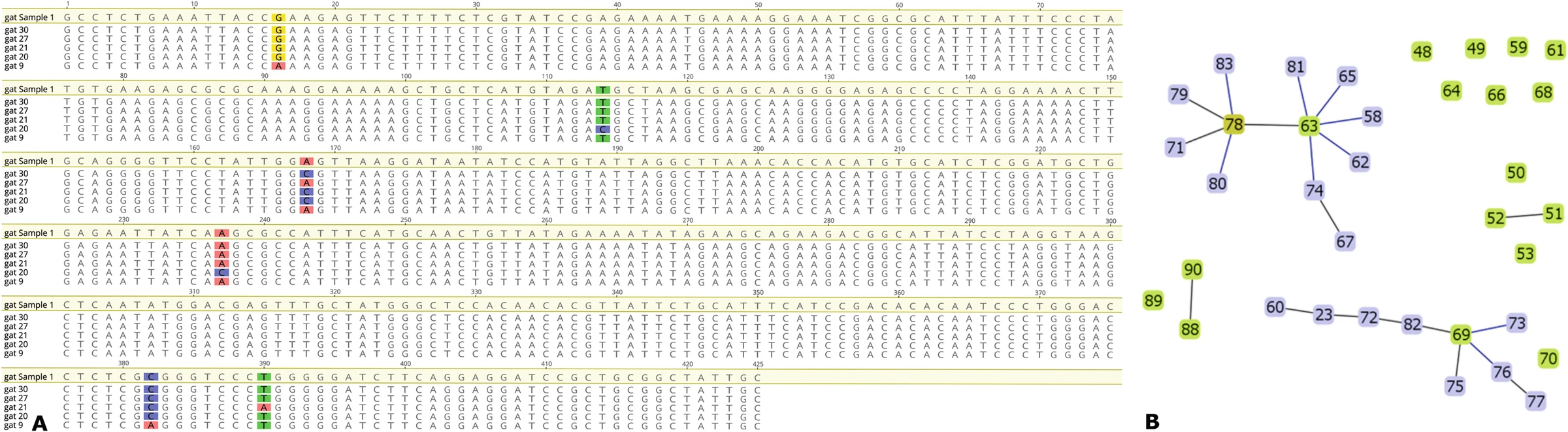 Gene 3
Allele 1
1
1
2
1
3
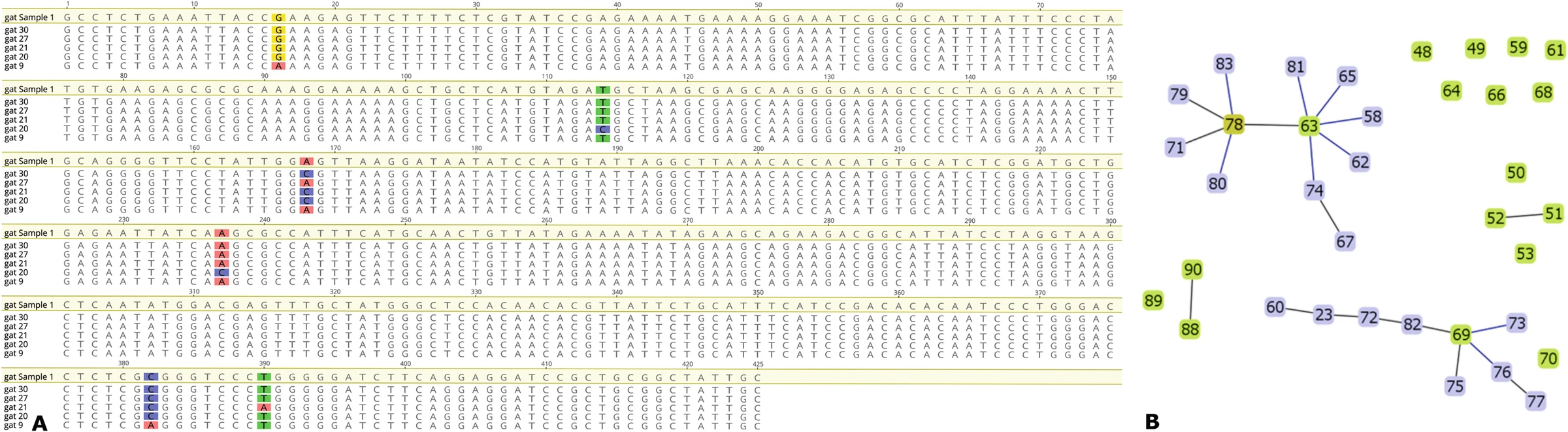 Clonal
complex
Tree based on allelic profiles
1.0
MLST scheme
0.8
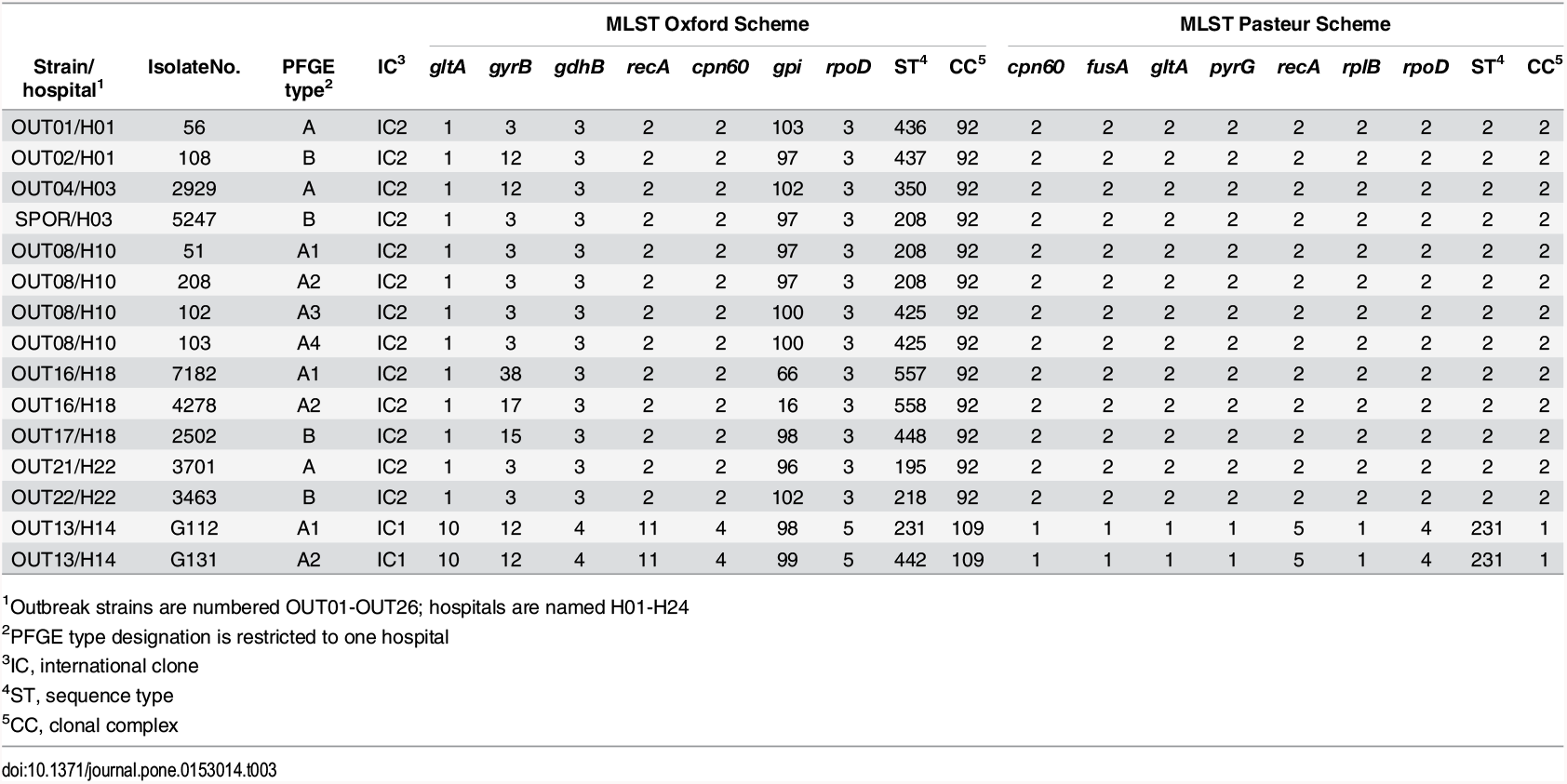 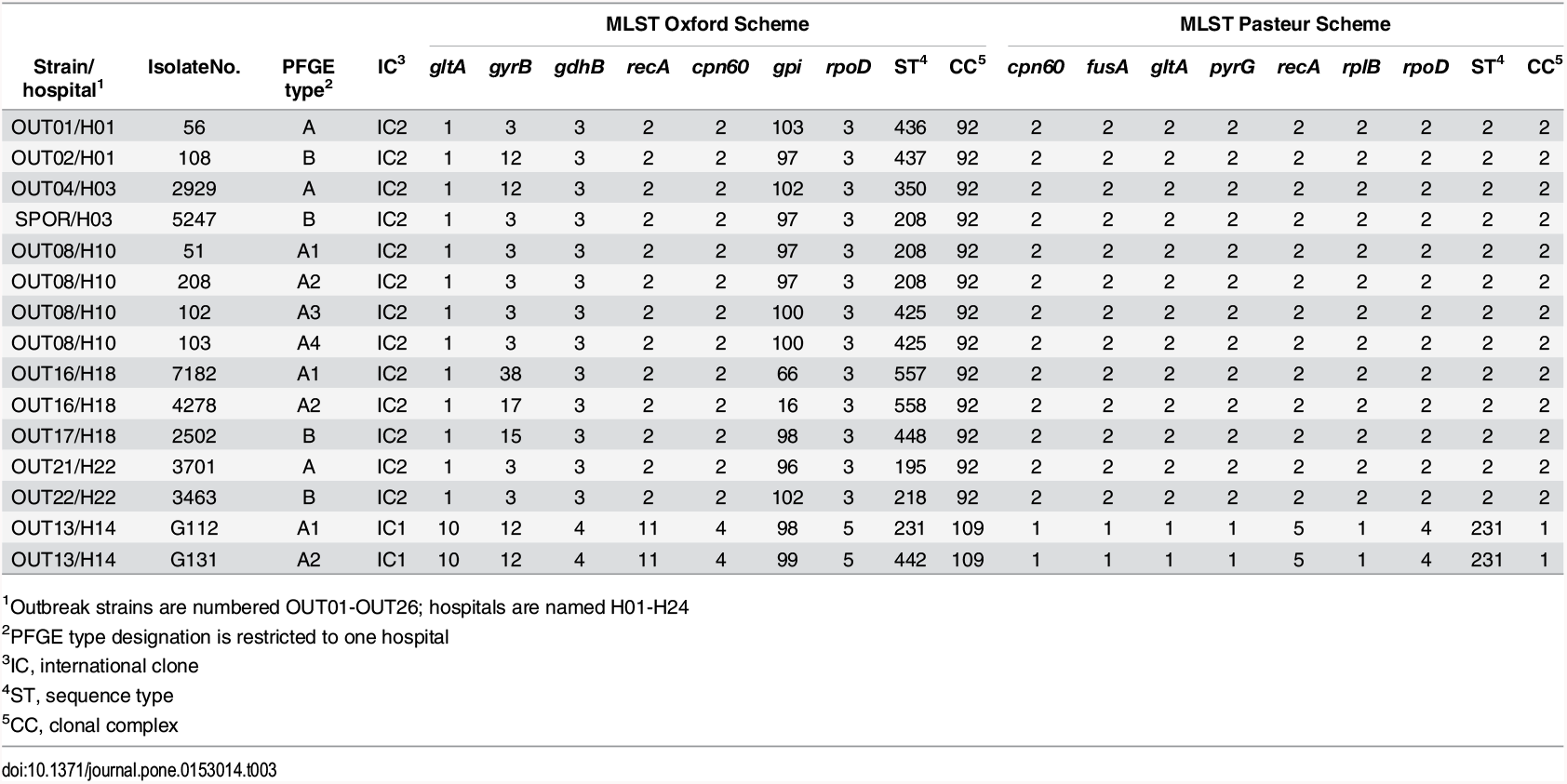 0.6
Linkage Distance
0.4
0.2
0.0
Strain 8
Strain 3
Strain 5
Strain 2
Strain 9
Strain 7
Strain 4
Strain 6
Strain 1
Strain 11
Strain 12
Strain 10
20   11  29     9   21   13    11
Allelic Profile
11  15   30   12   22   11    20
Clone
11  15   30   12   22   11    20
11  15   30   12   22   11    20
1     5     3     5     2     8     4
1     5     3     7     2     8     4
1     5     3     7     2     8     4
20   11  29     9   21   13    11
11  15   30   12   22   11    20
6     5     9     1     2    13    17
9    15   13    27  22   18    14
9   10     1     19   12   18    14
Sequence Type (ST)
New STs: http://www.pubmlst.org
Visualizing sequences data: Trees
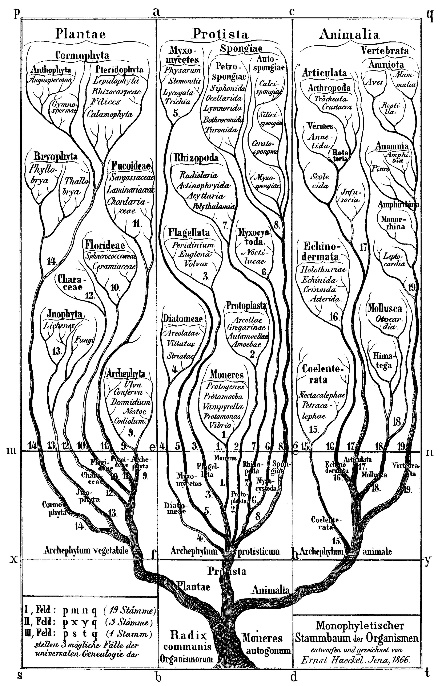 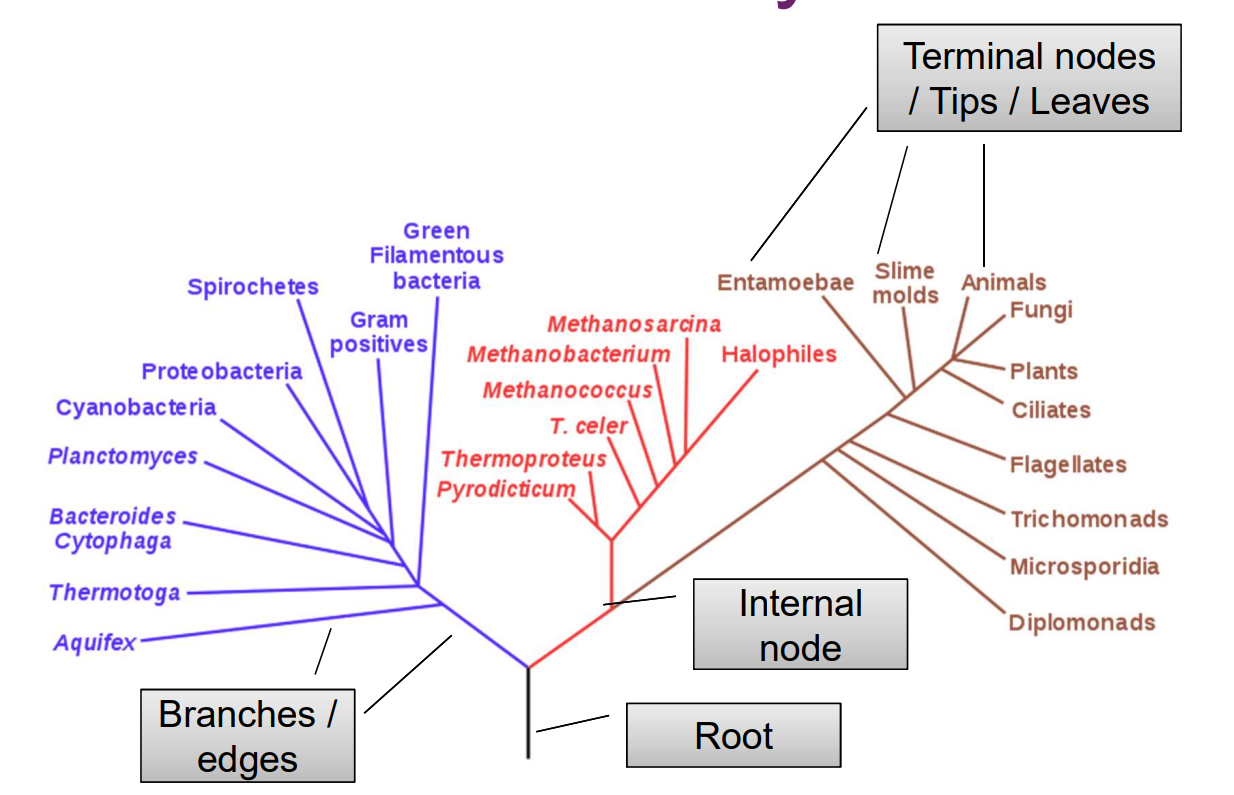 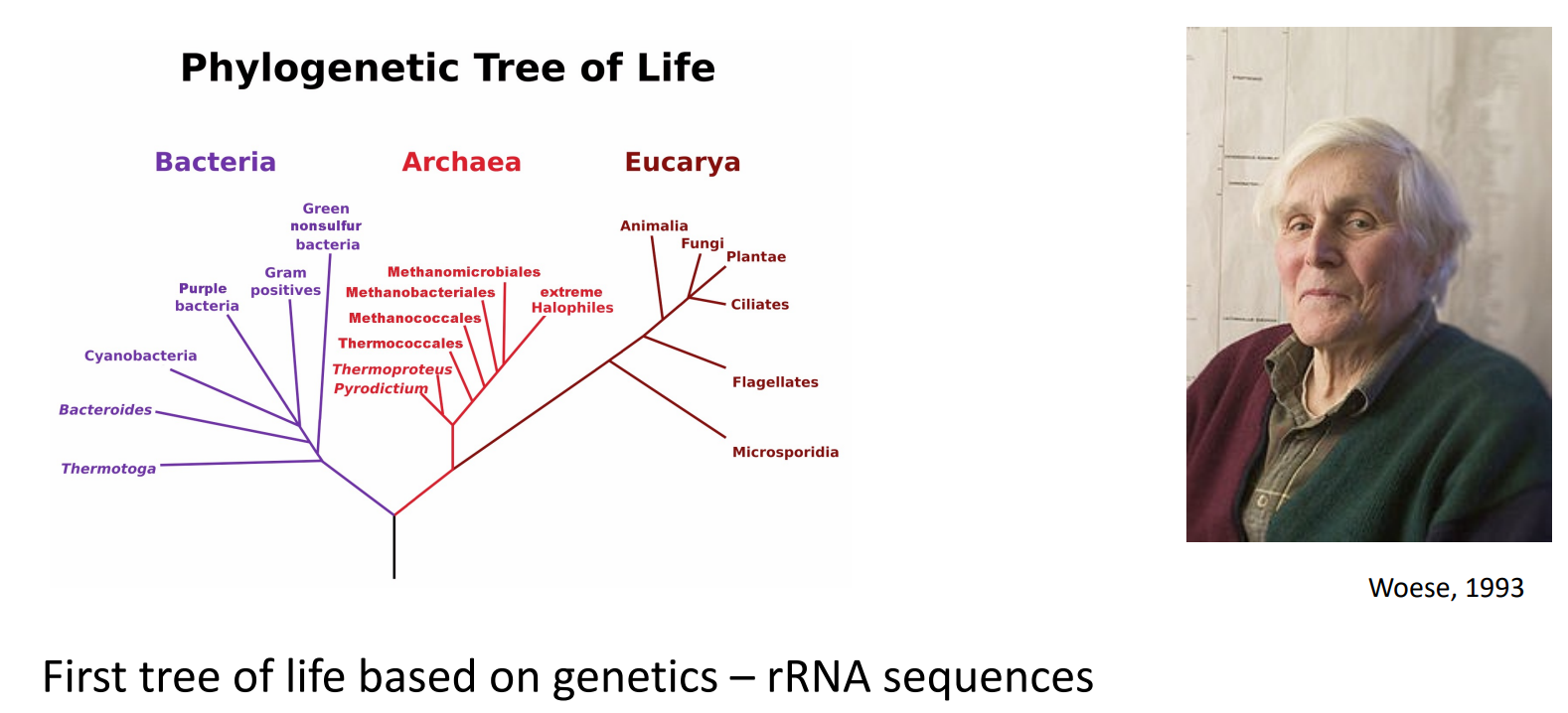 First tree based on genetic data – rRNA sequence tree
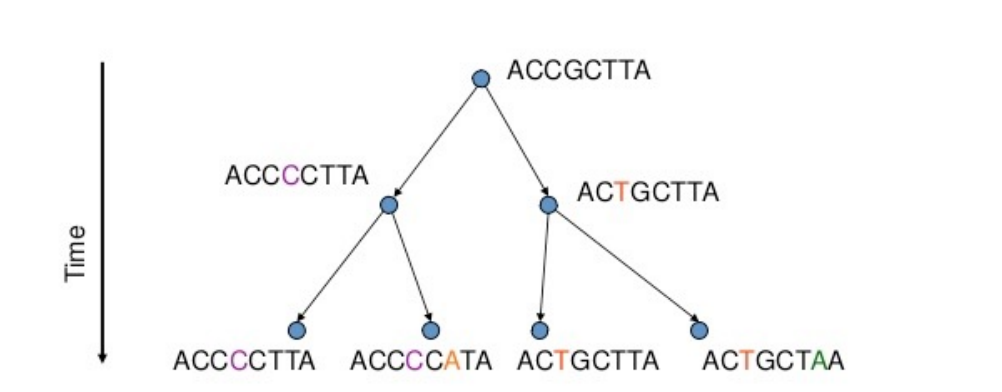 Only when microbes replicate, they make
mistakes in copying the DNA of their genome.

The rate of these changes is called the
“molecular clock”. 

Using sequencing we can count how many
changes or mutations there are between isolates

The fewer mutations identified
between pairs of isolates, the less time since
divergence from a common ancestor. 

Less SNPs = higher chance you are seeing a transmission event of the same strain
Some basics of bacterial genetics
This is what we observe
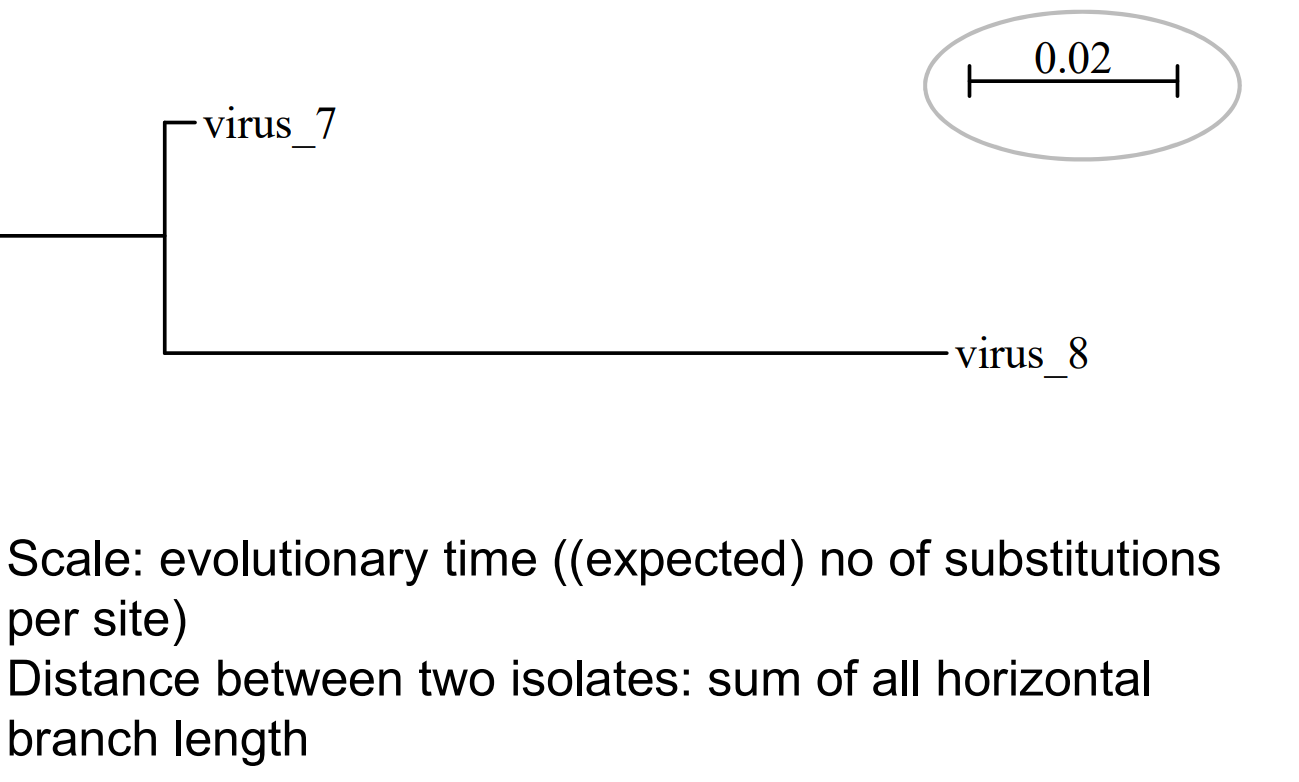 Types of trees
Minimum spanning tree
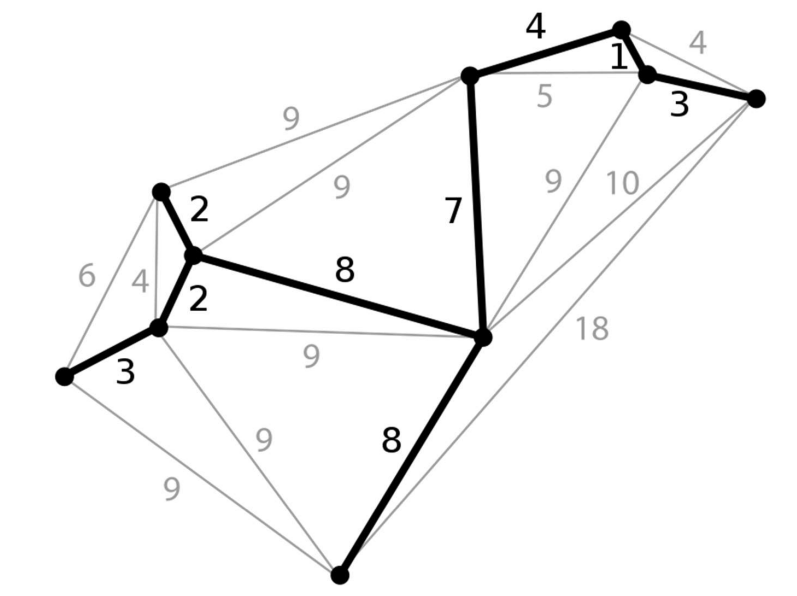 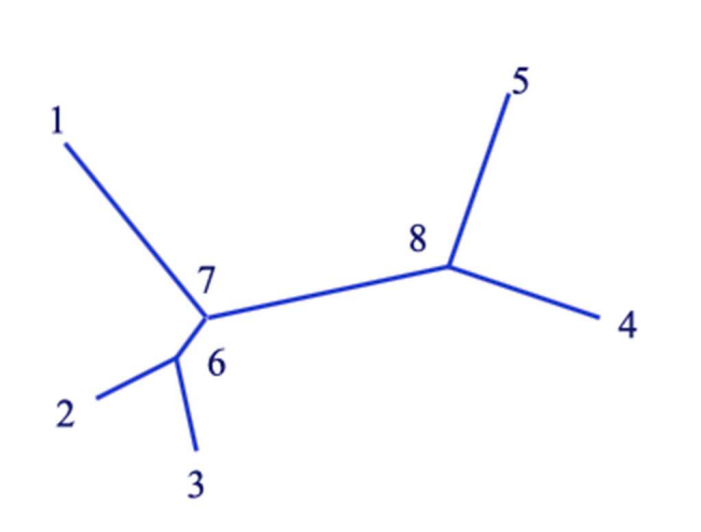 Phylogenetic tree
unrooted
root
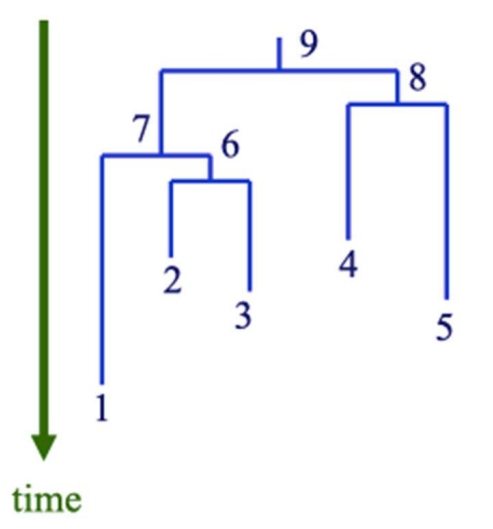 rooted
Useful for outbreaks
Displays shortest connnections between isolates (= lowest number of SNPs)
Internal nodes are isolates
Useful for phylogenetic inference
Displays history of species/isolates in the tree
Internal nodes are inferred and not observed
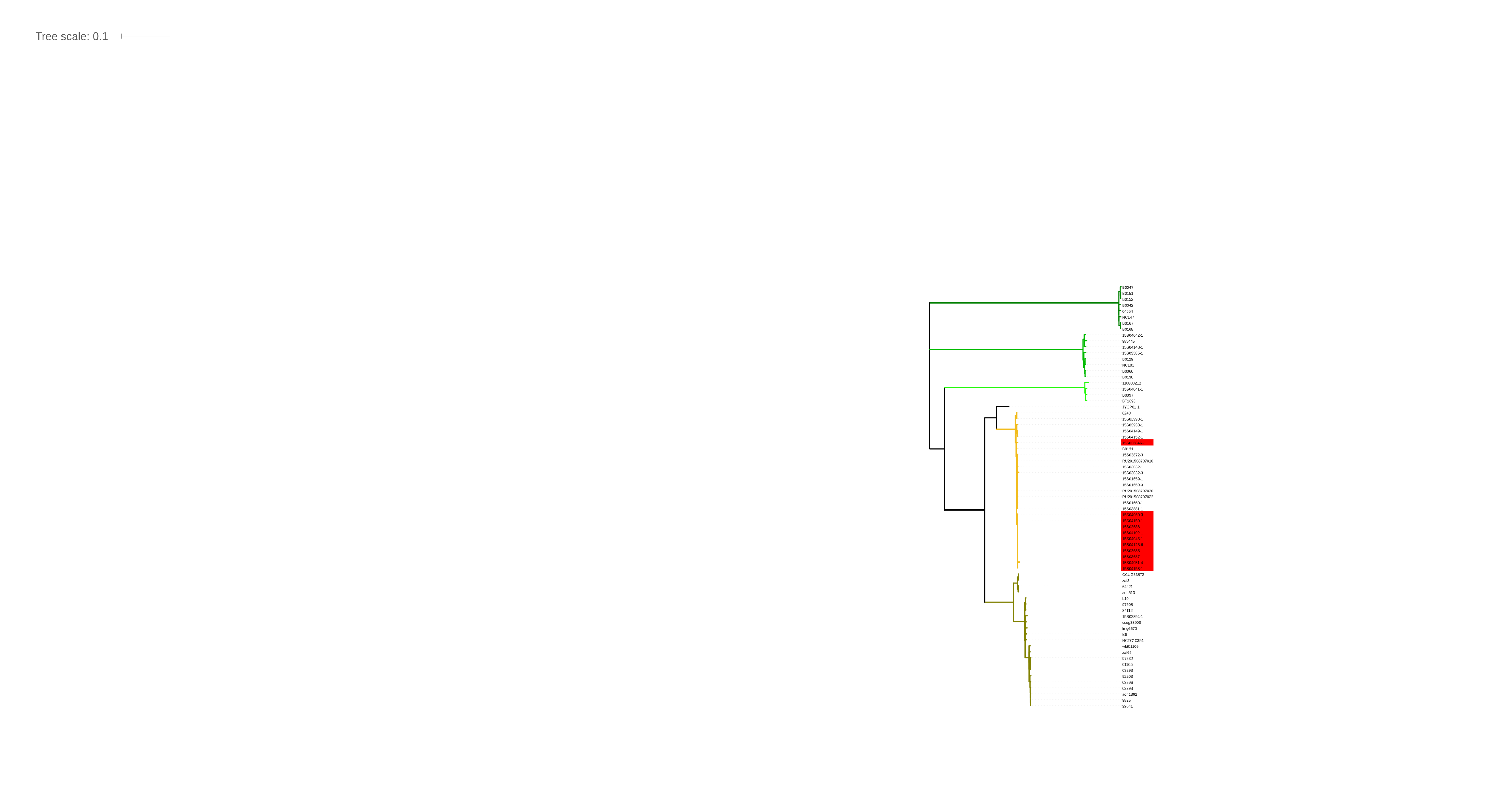 Cff ST5
Cff ST3
Example of pathogen tracking using WGS
Cff ST2
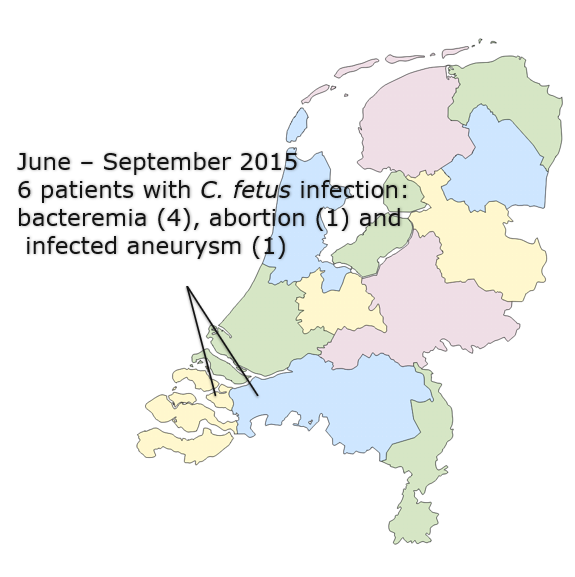 Cff ST6
Unrelated patient isolates
Patient and sheep flock isolates
Ruminant ST6 isolates
Unpasteurized cheese from
sheep farm indicated
Cfv ST4
Tree from core genome alignment
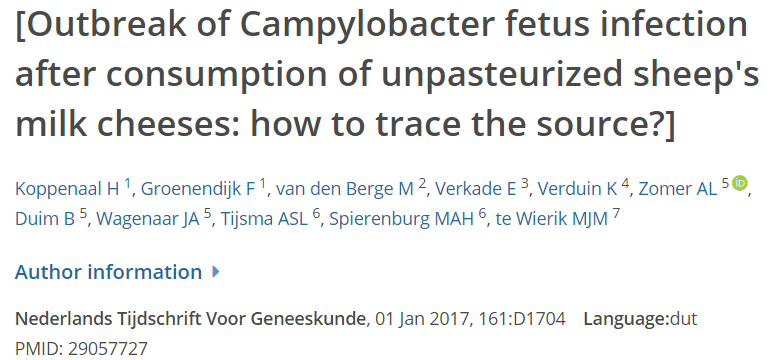 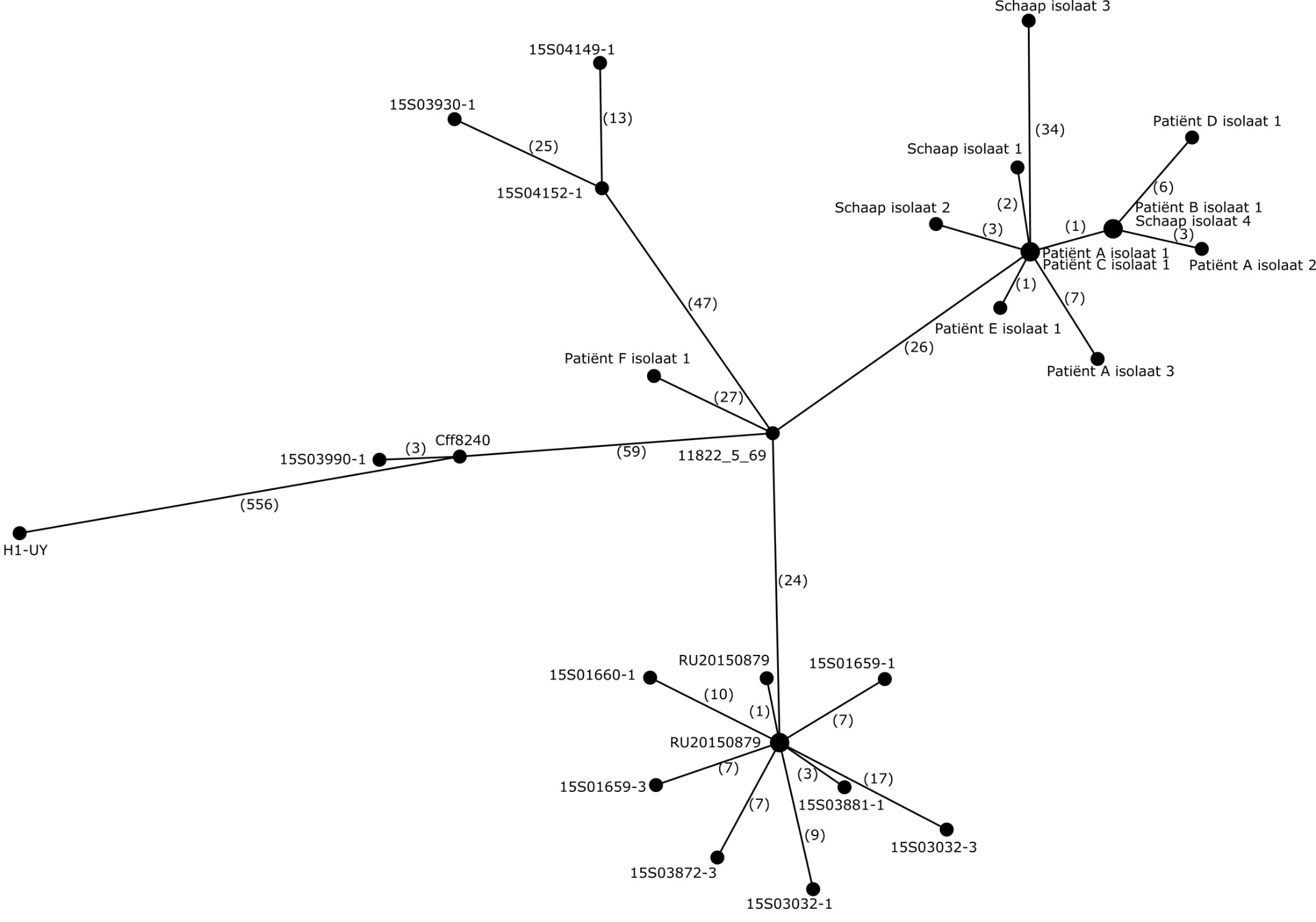 2015 Zeeland
outbreak
C. fetus reference
strain 82-40
Minimum Spanning Tree 
ST6
core genome SNPs
Carriage study in cattle
Tracking pathogens using sequencing
Genome Sequencing (WGS)


Amplicon Sequencing (16S, 18S, ITS, etc)

Shotgun Metagenome sequencing
From isolates
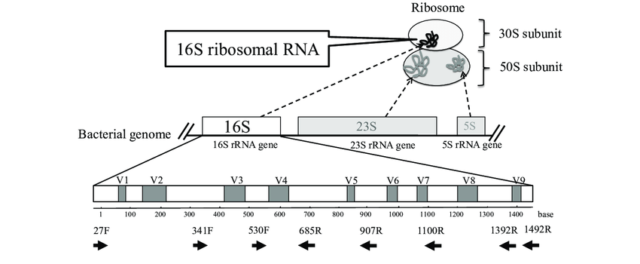 Directly from samples
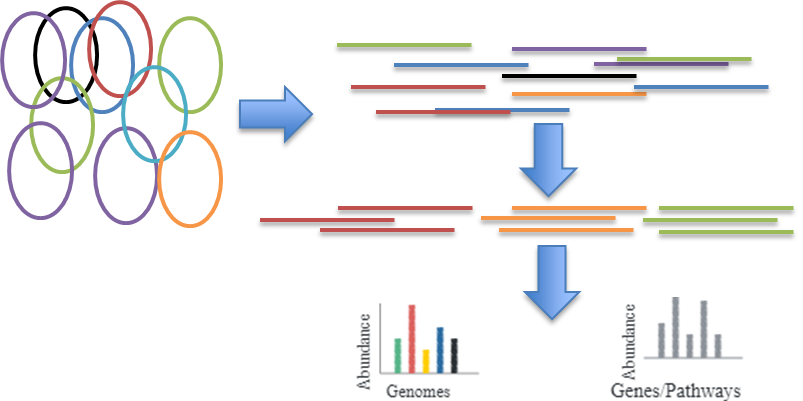 Take home messages
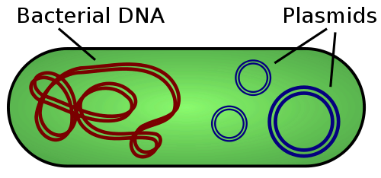 Tracking isolates, bacteria, functions using sequencing
Isolates (WGS), Amplicon (16S, 18S, ITS), Shotgun metagenomics

We can use short read and long read sequencing (Illumina, Nanopore)
We track strains using MLST and/or differences in SNPs
Outbreaks can be visualized using different trees (phylogenetic, minimum spanning)
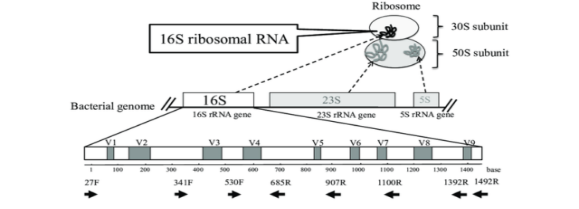 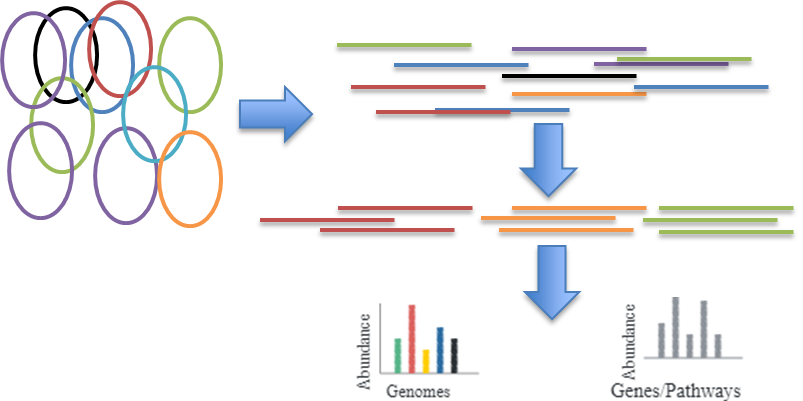